ProposedPost-processing and Referral Metrics
Robert Wolfe (GSFC – MODAPS) andTom Sohre (EDC – LP DAAC) 
Presented by Jason Werpy (EDC – LP DAAC)

Earth Science Data System Working Group Meeting – Metrics Breakout

October 22, 2010
Metrics Challenge #1: Post-processing
Value-added services are available to users to provide customized products, rather than just the standard HDF granule
Distribution metrics have historically focused on how much data went out the door (granules or volume) … And, performance measurement baselines have been developed around “distribution volumes”.
Challenges:
Services perform “processing” on the user’s behalf … But this “processing effort” isn’t currently reported.
Services such as mosaicing and subsetting change “what” is being distributed (could be a portion of the original data … or a “new piece” of data that is really a combination of multiple “archived” granules) ... What should be reported?
The volume/number of “final” data pieces delivered to the user?
And/or … the volume/number of “input” data necessary to create the value-added product?
Data
Archive
(i.e. LPDAAC)
Value-Add Processing Service
(i.e. MRTWeb)
user
Subset request
1 granule returned from the 
Service ;100k (10x reduced volume)
1 granule returned from the 
archive to support request; 1MB
Data
Archive
(i.e. LPDAAC)
Value-Add Processing Service
(i.e. MRTWeb)
user
Mosaic request
1 granule returned from the 
Service
10 granule returned from the 
archive to support request
2
Why Post-processing Metrics?
Post-processing metrics would help NASA management understand the value added from post-processing at the NASA data centers
Questions that could be answered are:
How much does post-processing reduce data volume (and/or number of granules) to users?
How much processing resources were used to perform the post-processing?
ESDS WG - Oct. 22, 2010
3
Post-processing Metrics
Post-processing activities include: reformatting, spatial sub-setting, variable subsetting, mosaicing, reprojection, aggregation, filtering
Some of these activities have minimal computational requirements (e.g. reformatting, sub-setting) and others have are significant (e.g. reprojection)
Most of the activities are volume reducers, but some increase the volume (e.g. reprojection to a smaller pixel size)
Many of the activities reduce the number of granules, but for some the number of granules may increase (e.g. reformatting)
In most cases, the post-processing occurs at the data center where the data is archived, but in some cases it may be done at a separate data center
ESDS WG - Oct. 22, 2010
4
Additional Post-processing Metrics
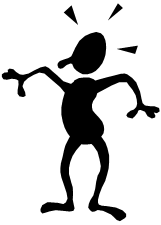 Simplified Post-processing flow
User
Direct delivery data flow
Post-processing data flow
DU - Data to user
Data Center
Data Archive
Staging Area
DP1 – Data to post-processing
DP2 – Post-processed data
Post Processing
PP – Post processing computation
ESDS WG - Oct. 22, 2010
5
Post-processing Metrics
Standard data transfer metric:
DU – Data to user: volume and number of granules
Proposed additional post-processing metrics:
DP1 – Data to post-processing: volume and number of granules
DP2 – Post-processed data: volume and number of granules
PP – Post-processing computation: standard computational metrics (standardized CPU seconds?), number of post-processing orders and type(s) of post-processing
ESDS WG - Oct. 22, 2010
6
Additional Post-processing Metrics – Two Data Centers Case
Simplified Post-processing flow
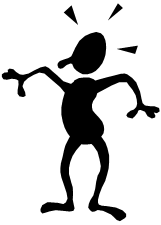 User
DU - Data to user
DD - Data center transfer (for post processing)
Data Center 1
(archive)
Data Center 2
(distribution)
Data Archive
Staging Area
Staging Area
DP1’ – Data to post-processing
DP2’ – Post-processed data
DP1 – Data to post-processing
DP2 – Post-processed data
Post Processing
Post Processing
PP’ – Post processing computation
PP – Post processing computation
Post-processing at archive data center
Post-processing at distribution data center
ESDS WG - Oct. 22, 2010
7
PP Metrics – Two Data Center Case
Standard data transfer metric:
DU – Data to user: volume and number of granules
Proposed additional post-processing metrics:
DP1, DP2 and PP – Same as single data center case
DD – Data center transfer (for post-processing): volume and number of granules
DP1’, DP2’ and PP’ – (optional) additional post-processing metrics from archive data center
ESDS WG - Oct. 22, 2010
8
Metrics Challenge #2: Referral
User(s) utilize various interfaces to search/access data from an archive (DAAC)…
The archive currently reports “distribution” metrics (i.e. how much data went out the door…)
But the mechanism to “find” the data isn’t generally reported?
Challenges:
How to recognize the referral mechanism? (what metrics?)
Don’t want to “double count” distribution (once from the archive, and again from the “client”)
The referral mechanism may or may not be another ESDIS partner.  (could be a 3rd party using a web service developed by the archive)
Data
Discovery 
Interface
(i.e. WIST)
Data
Archive
(i.e. LPDAAC)
Data
Discovery 
Interface
(i.e. Mercury)
user
Data
Discovery 
Interface
(i.e. LAADS)
data distribution
ESDS WG - Oct. 22, 2010
9
Referral Metrics for Cross-Data Center Ordering
Metrics are needed in the case for cross-data center ordering
Scenario: A search and order tool at one data center (or WIST/ECHO) is used to find a set of data (granules) at a different center.
Why?: It would be useful to know how much (and what) data is being cross-searched.
Metric: The number of times a user searches (and finds) a data set stored at a different data center.
ESDS WG - Oct. 22, 2010
10
Questions/Comments?
ESDS WG - Oct. 22, 2010
11